PCS 406
Professional Communication Skills
UNIT 5
Advanced Interview
Techniques
WEEK 13
Demonstrating Your Skills
In interviews, it is important to provide evidence of how you acted in real situations in the past. 

It will help you to show you have the transferable skills required for the job you are applying for.
Job-hunting 
P. 60
TARGET VOCABULARY
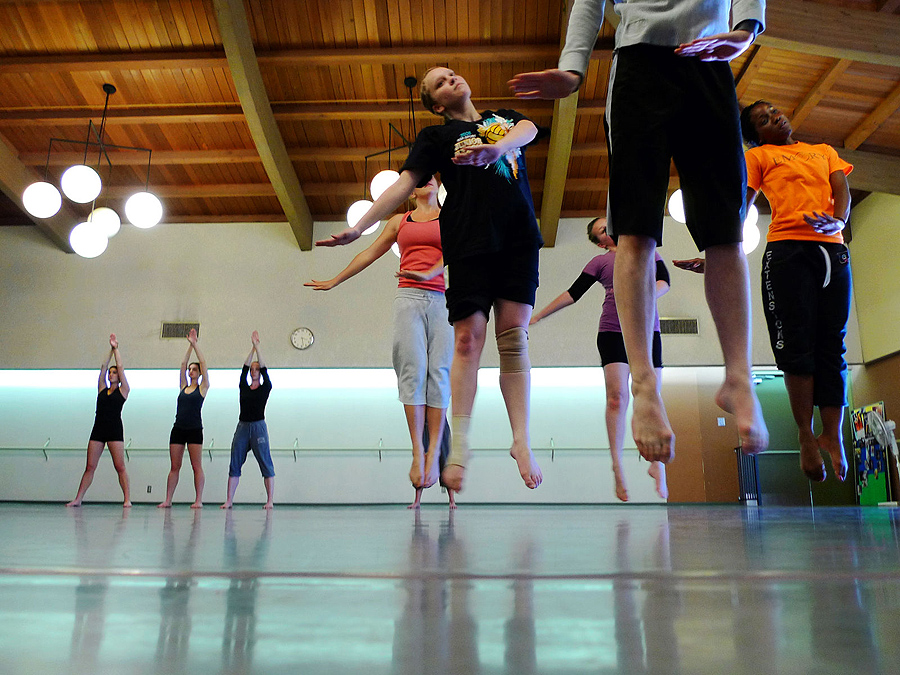 Rehearse (v)
to prepare in your mind or practise privately what you are going to do or say to somebody
Posture (n)
the position in which you hold your body when standing or sitting
Explicit (adj)
clear and easy to understand
Concise (adj)
giving only the information that is necessary and important, using few words
Tackle (v)
to make a determined effort to deal with a difficult problem or situation
Eye-catching (adj.)
immediately noticeable because it is particularly interesting, bright or attractive
Outstanding (adj.)
extremely good; excellent
Fulfilling (adj.)
causing somebody to feel satisfied and useful
Demonstrating Your Skills
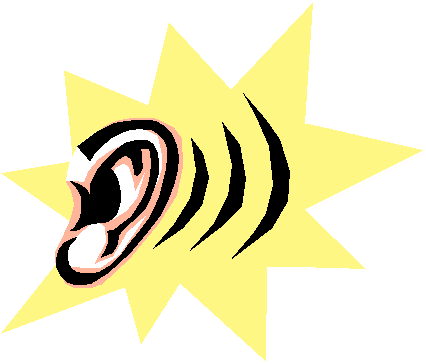 After applying for a variety of positions at pharmaceutical companies, Vicky Tand is invited to attend an interview at Clyde & Johnson’s. 

Listen to extracts and do the exercises 2a, b, c,d & e.
Job-hunting 
P. 60-61
Demonstrating Your Skills
Vicky uses the STAR method to structure her answers in the interviews. 
STAR method means:
Situation (the problem the company is facing)
Target (the solution to this problem)
Action (What the interviewee did to solve the problem)
Result (the results of the interviewee’s actions)
Demonstrating Your Skills
Look at Vicky’s response in exercise 2g and underline the phrases that describe the four sections.  

Please do the exercises 2 h, i, j, n & o.
Job-hunting 
P. 61
WEEK 14
Talking About Weaknesses
Turning negatives into positives:
In interviews, you will certainly face challenging questions which attempt to assess your suitability for the job.

It is vital to avoid getting caught in the trap of saying negative things about yourself.

Preparing for these «difficult» questions will help you keep your answers positive.
TARGET VOCABULARY
Cope With(phr.v.)
to deal successfully with a difficult situation:
Delegate (v)
to give part of your work, power or authority to somebody in a lower position than you
End up (phr.v.)
to find yourself in a place or situation that you did not intend or expect to be in
Flaw (n)
a mistake in something that means that it is not correct or does not work correctly
Overcome (v)
to succeed in dealing with or controlling a problem that has been preventing you from achieving something
Put off (phr.v.)
to decide or arrange to delay an event or activity until a later time or date
Strict (adj)
Sth that must be obeyed exactly
Talking About Weaknesses
Jarek ,a recent graduate , has been invited for an interview with an international financial company. 

Listen to his conversation with his friend, Olivia, and do the exercises 3 a, b, c, e.
Talking About Weaknesses
Tips for talking about weaknesses:
In response to open questions you should never actively volunteer negative information during an interview
Employers like to ask you to give negative information not to embarrass you, but to see what sort of a person you are
You will seem much more employable if you can show yourself as someone who sees problems as opportunities
Questions about weaknesses are actually a chance to demonstrate how you tackle and overcome problems, and why you are the right person for the job.
Talking About Weaknesses
Softening and Emphasis
When answering interview questions that require negative information you should soften any negatives in your response and emphasise any positive information. 

Please do the exercises on pages 64,65 & 66.
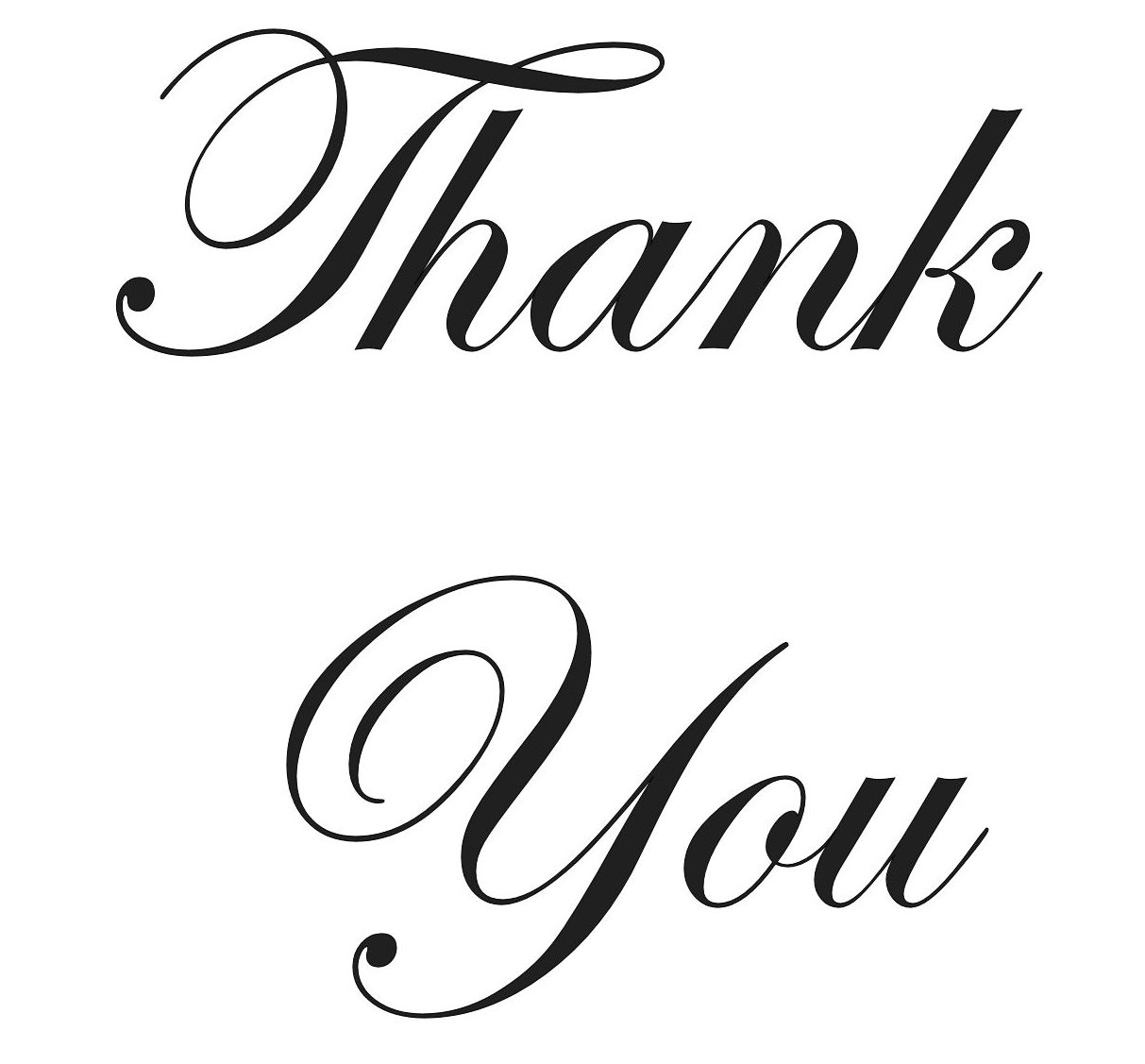